«Художественный мир уральских сказов П.П. Бажова: искусство быть читателем»
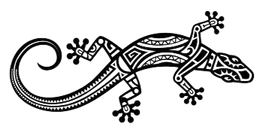 Номинация: Изобразительная деятельностьНазвание: По мотивам сказа «Хрупкая веточка»Участник: МАОУ Лицей 88, 4 Д классРуководитель: Бондарь Александра Юрьевна
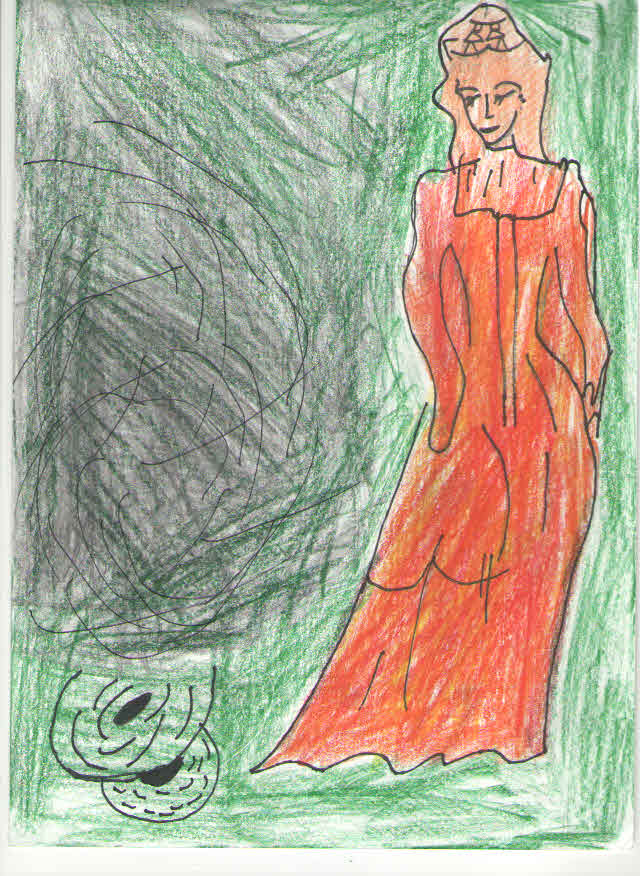 УстюжанинМаксим
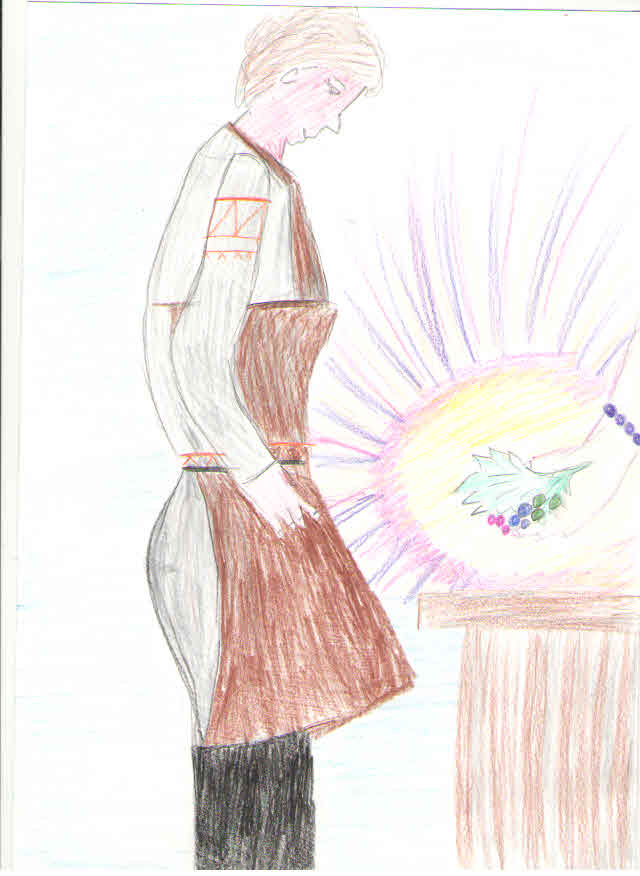 ЗиновьевГригорий
Попова Дарья
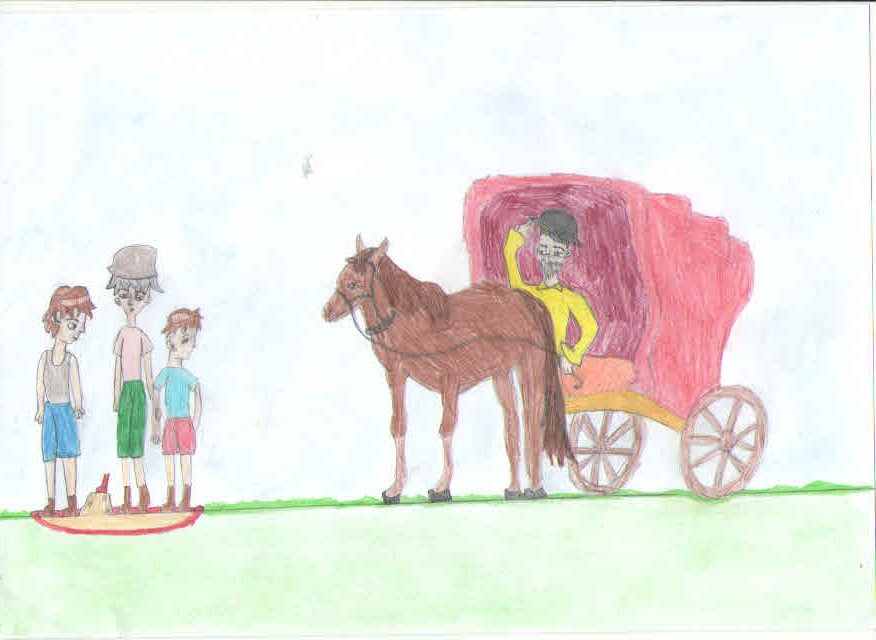 Савельева Яна
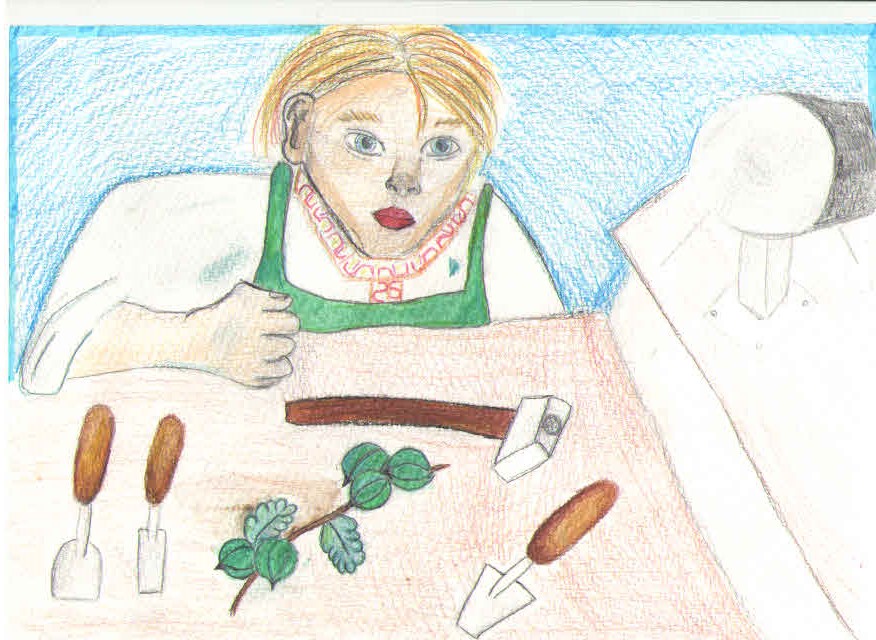 Беликова Софья
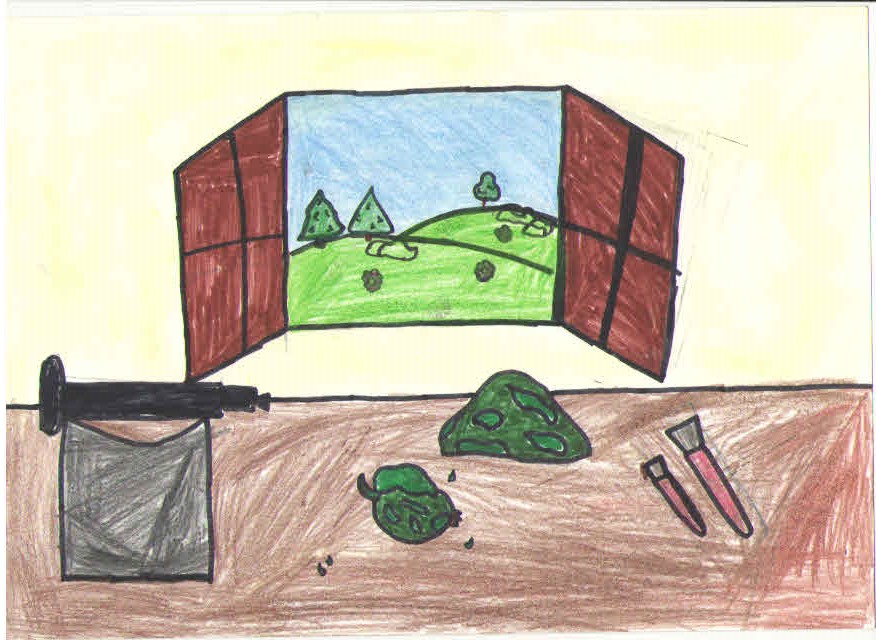